02.04.2014г прошло мероприятие посвящ. Международному дню детской книги –экскурсия  в библиотеку «Дом в котором живут книги» Ребята читали свои любимые стихи,отгадывали загадки,пели весёлые песни.
МКДОУ Белоусовский детский сад«Аленушка»
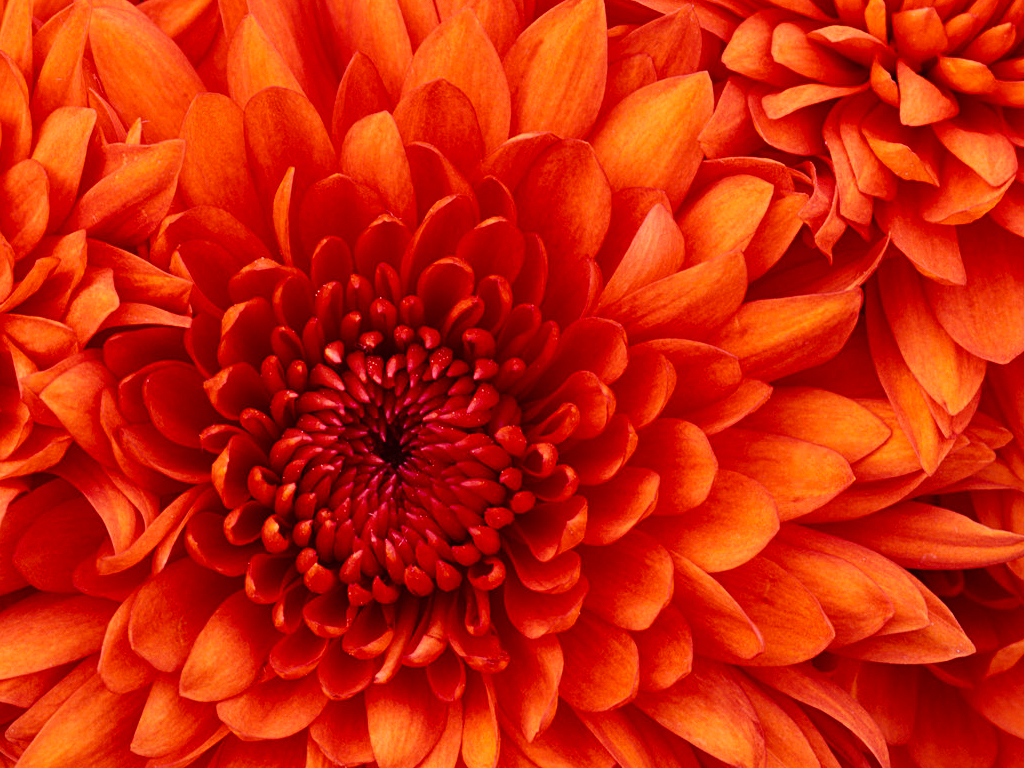 Знакомство с книгой
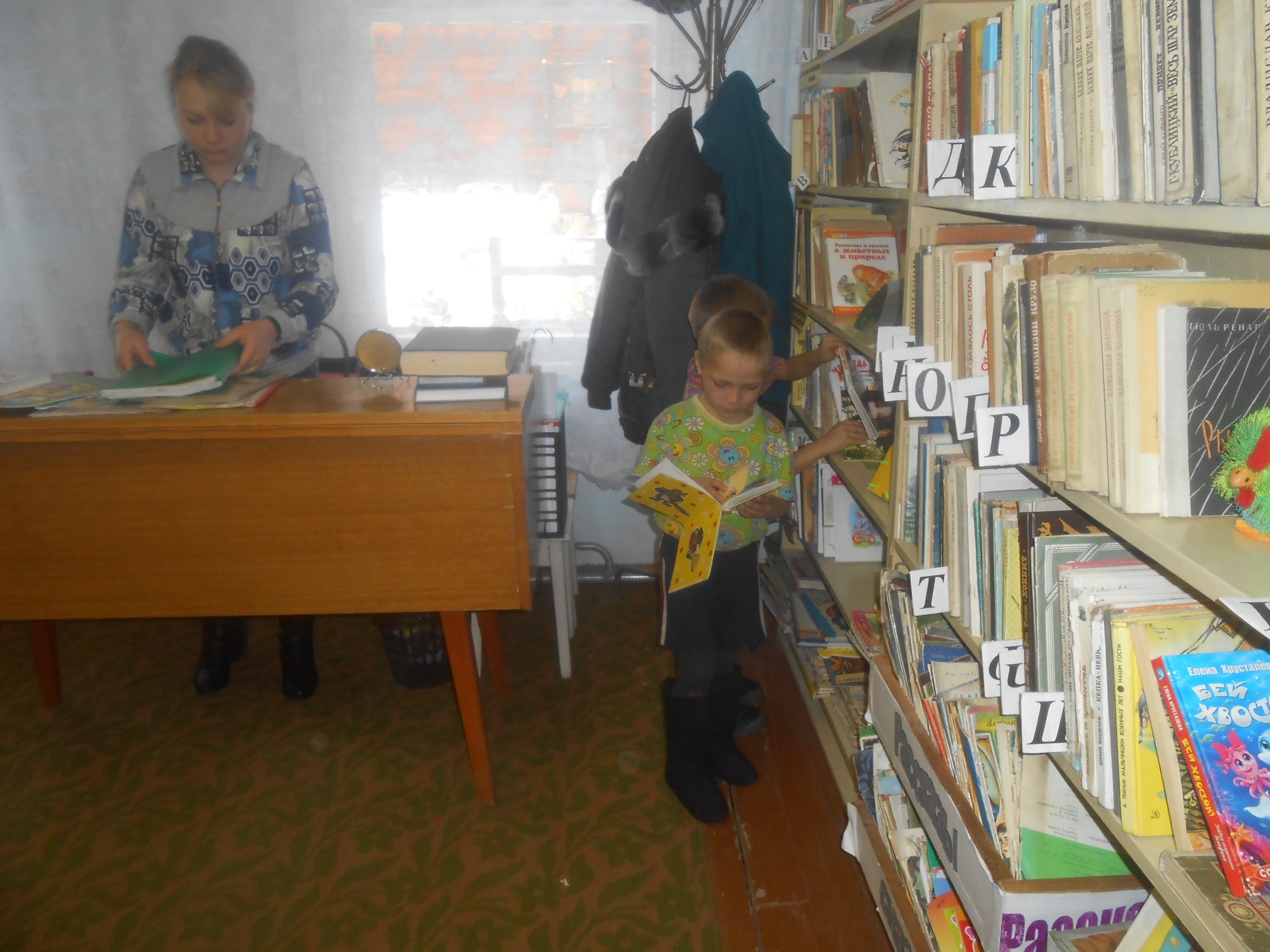 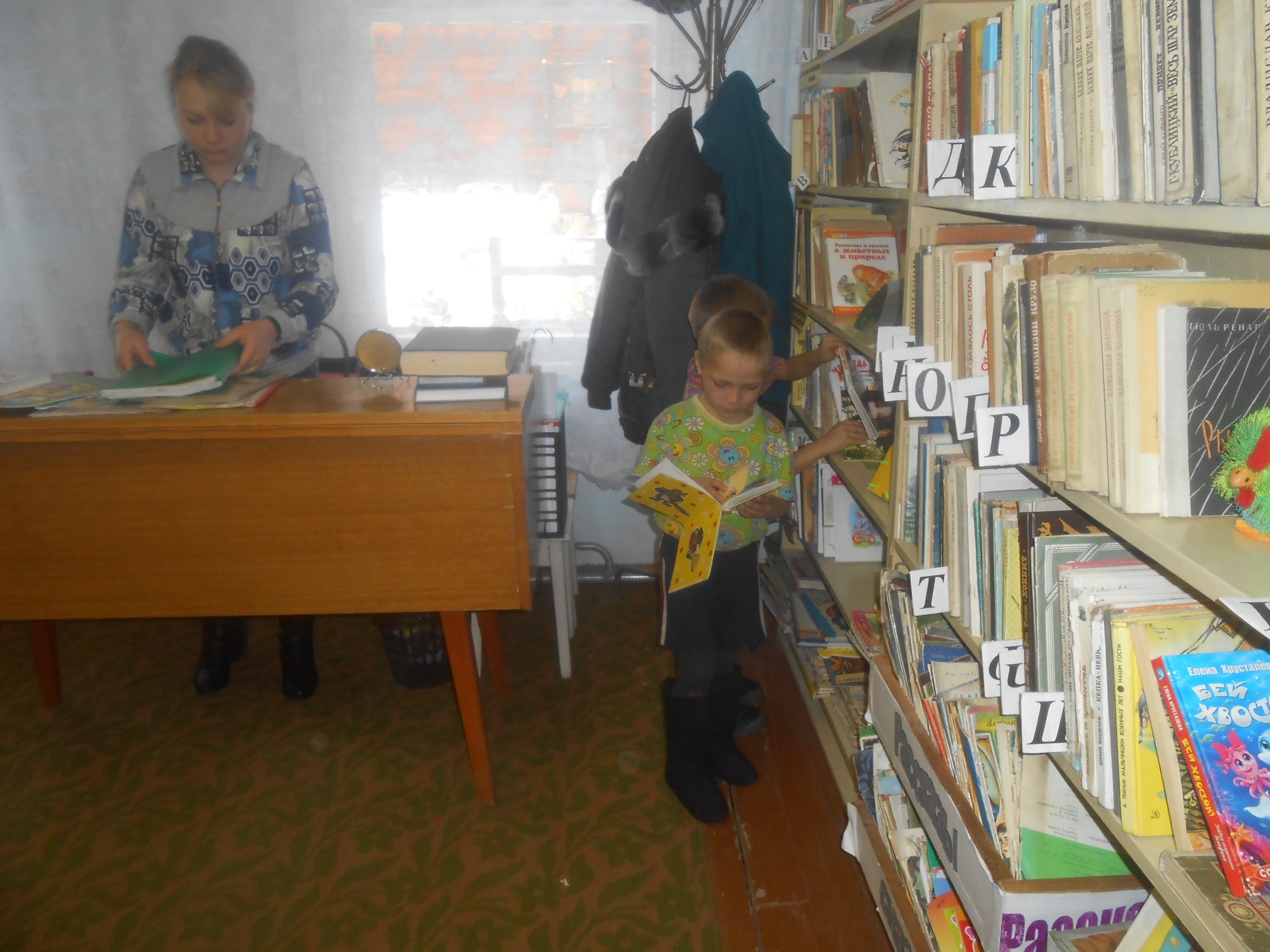 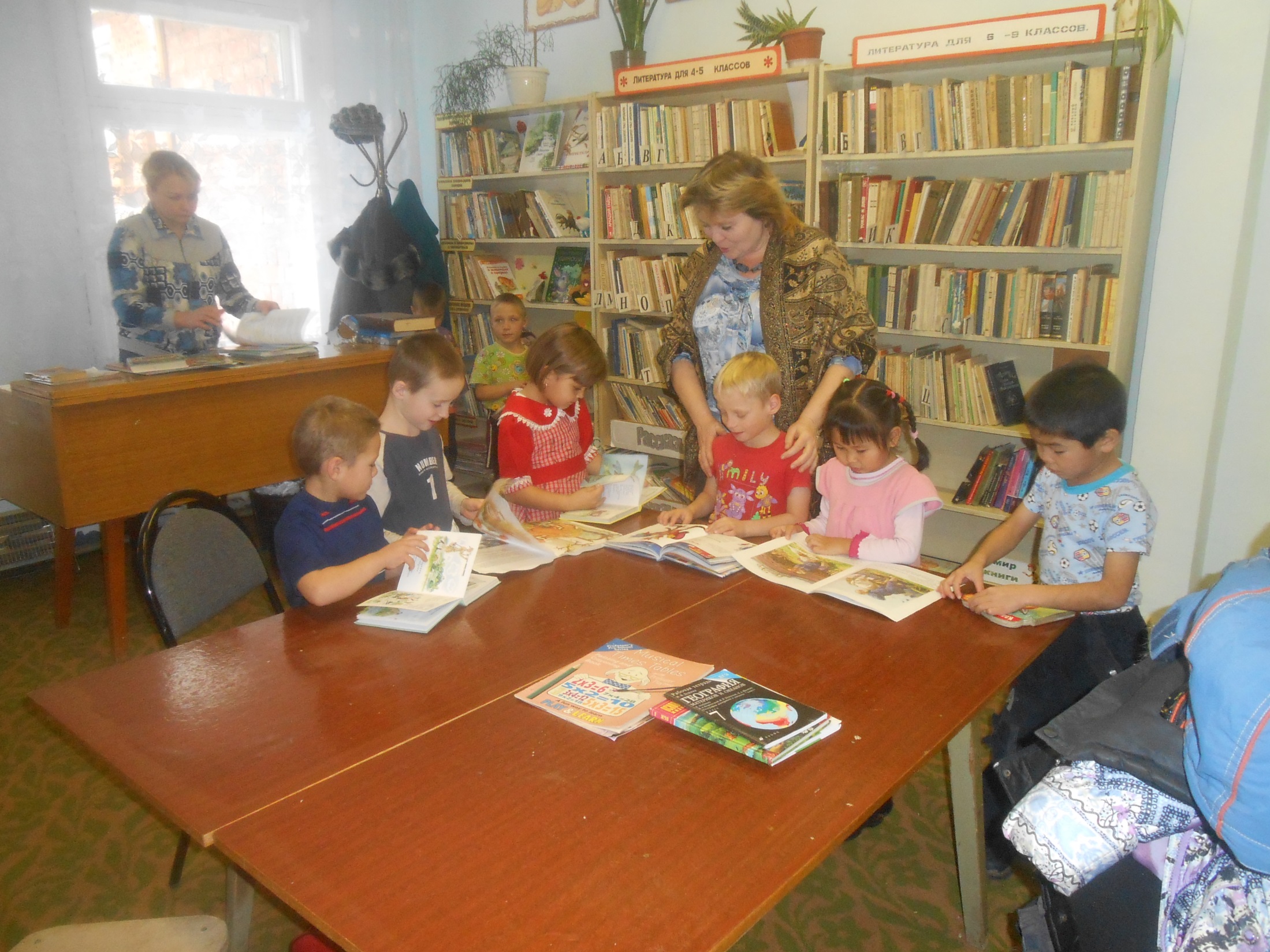 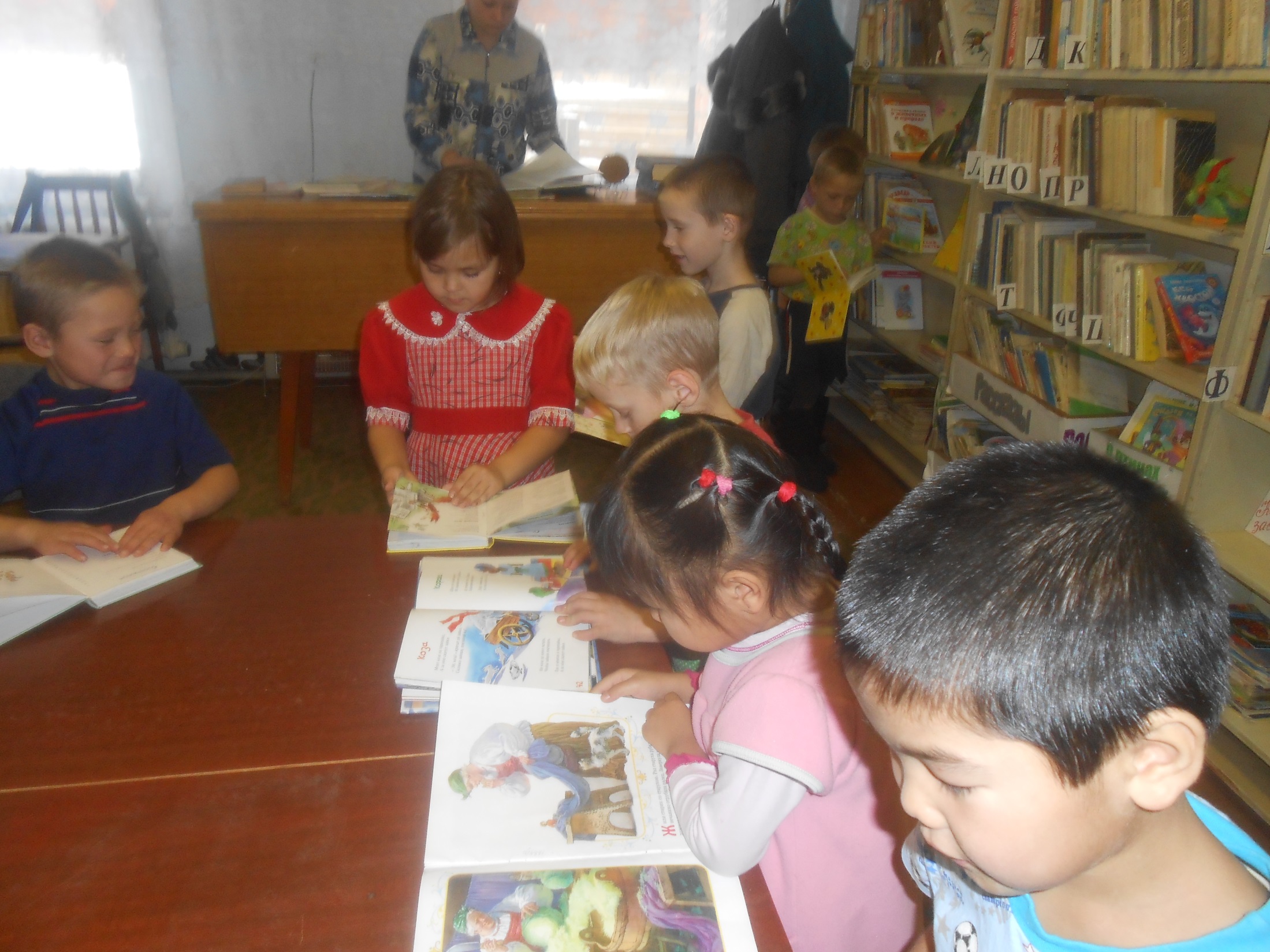 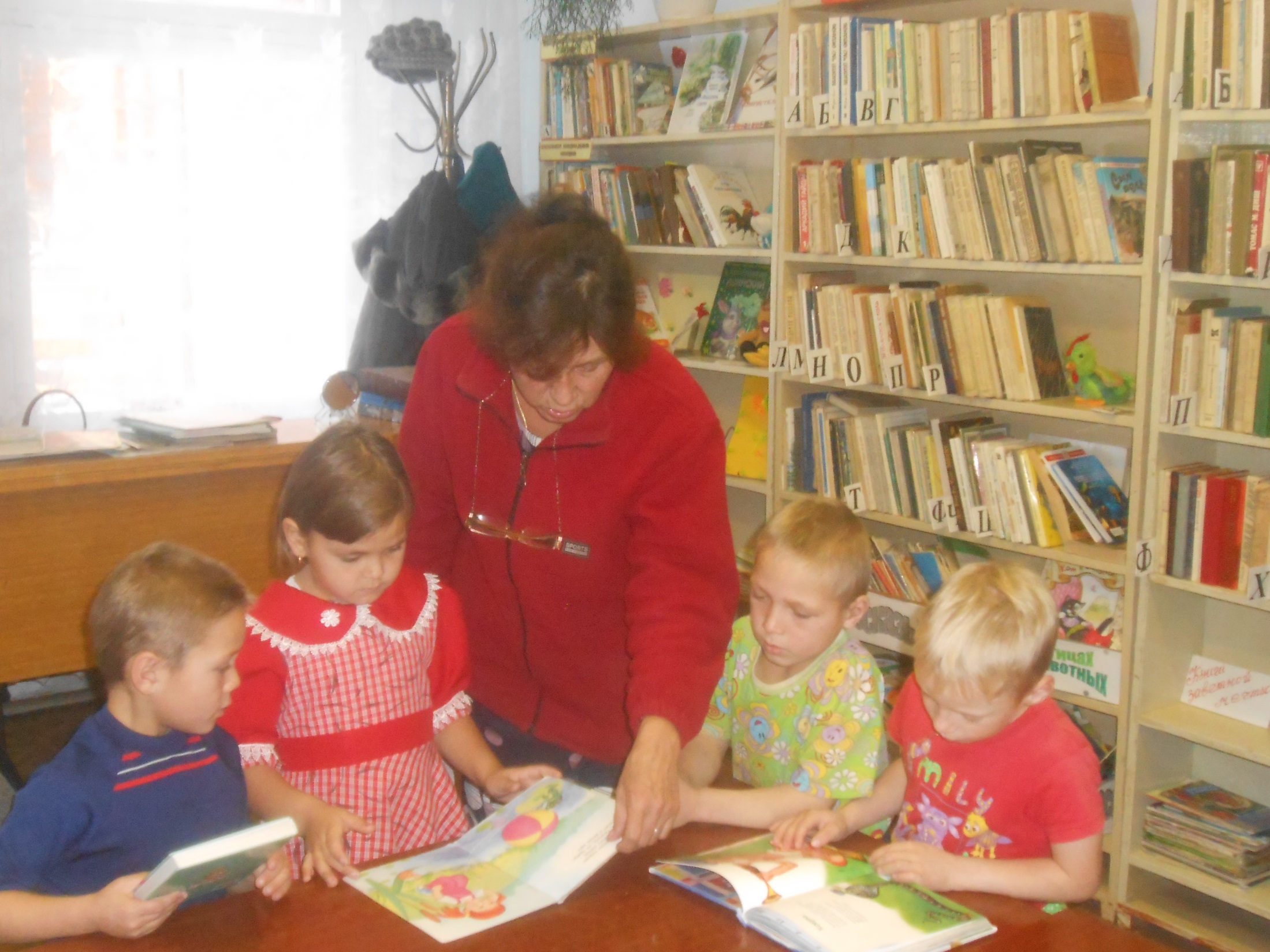 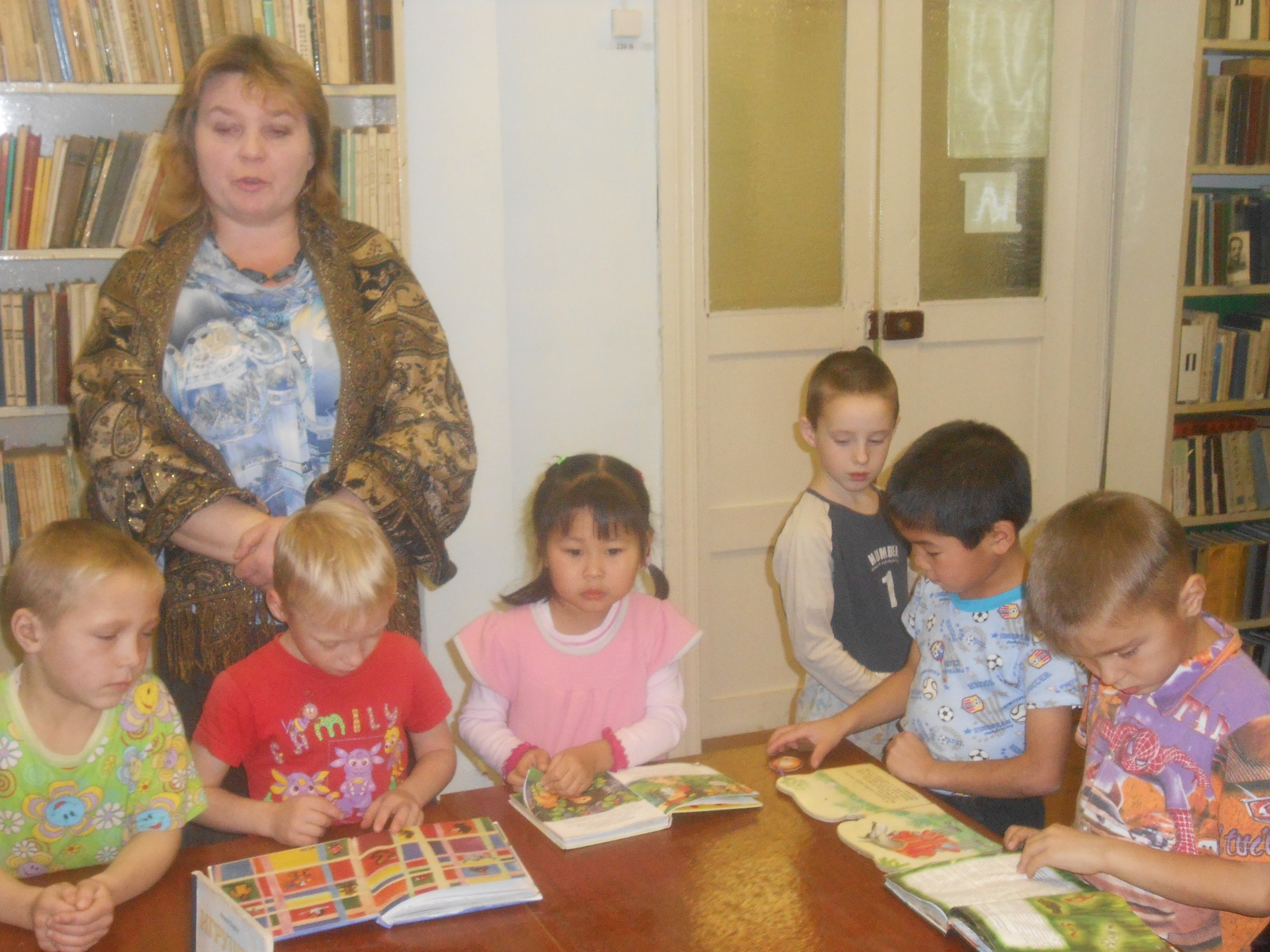 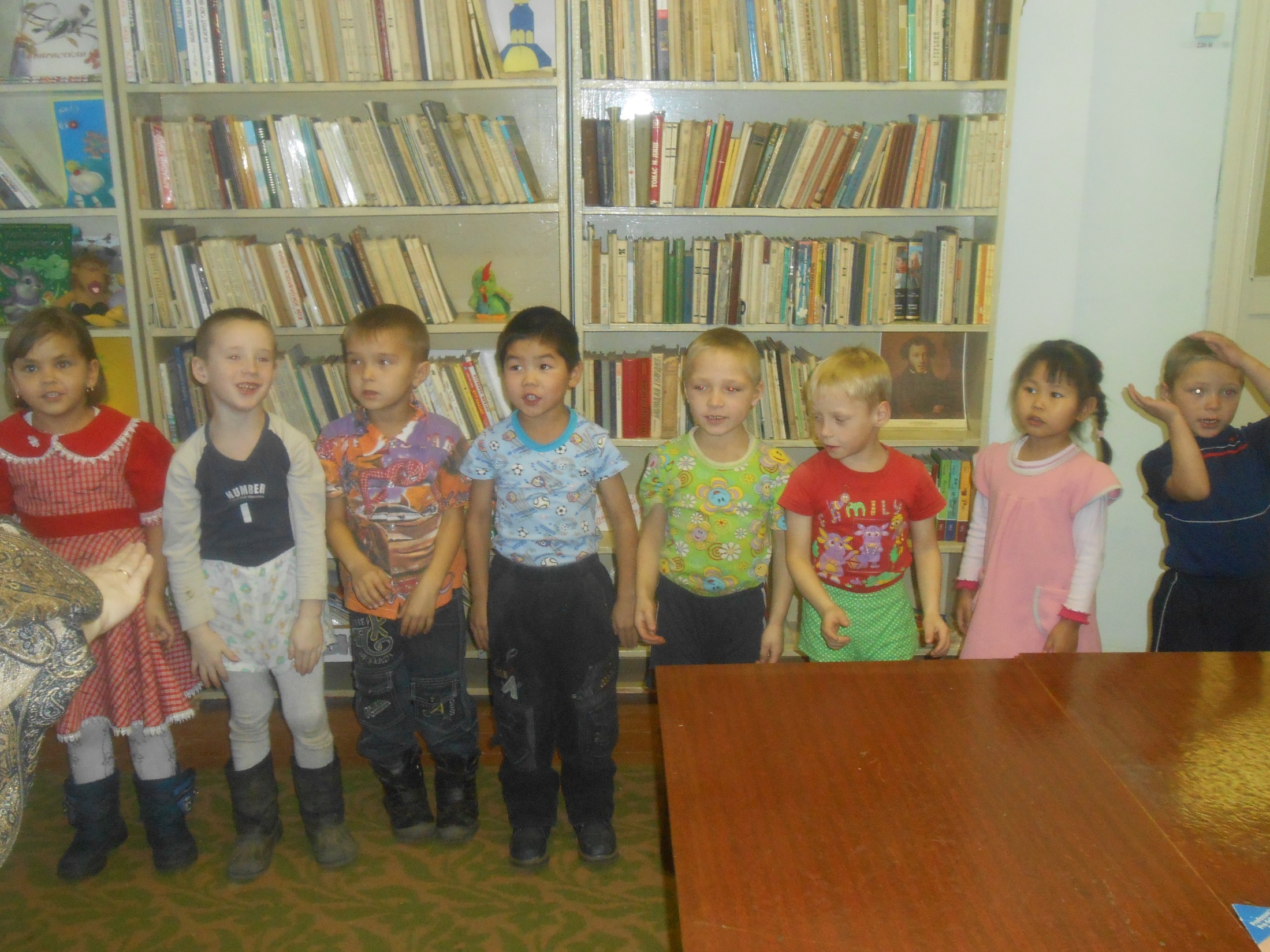